PROYECTOS DE ACCIÓN SOCIALUNIBAUTISTA
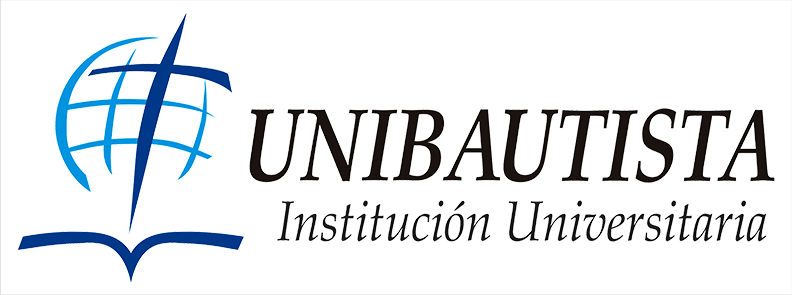 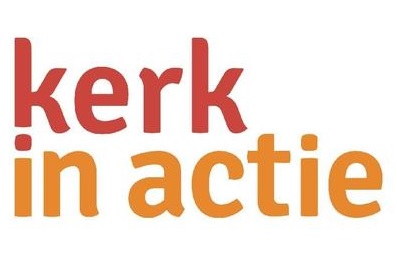 Jóvenes con futuro Buenaventura
OBJETIVO
Construir paz territorial en Buenaventura por medio del fortalecimiento de las capacidades comunitarias, permitiéndoles ser agentes de reconciliación y transformación de realidades de injusticia y desigualdad económica
Responsable: Lina Forero
2016-2023
Aproximadamente 130 Jóvenes de la iglesia Alfa y Omega y la PIB de Buenaventura 

Temas:
Construcción de paz desde la organización comunitaria
Impacto comunitario
Proyecto de vida
Liderazgo y  transformación social
Gestión, seguimiento y evaluación de iniciativas comunitarias eclesiales.
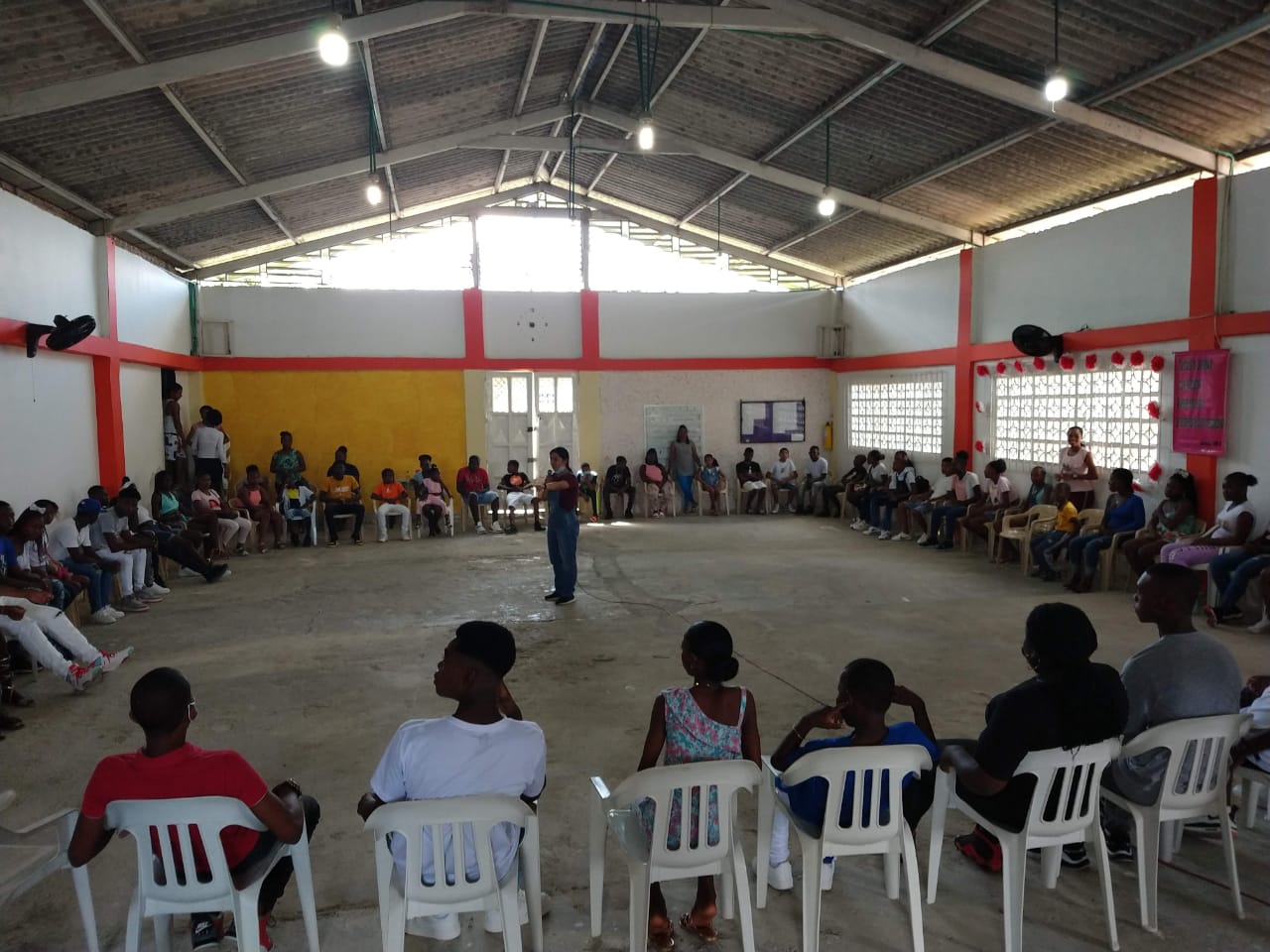 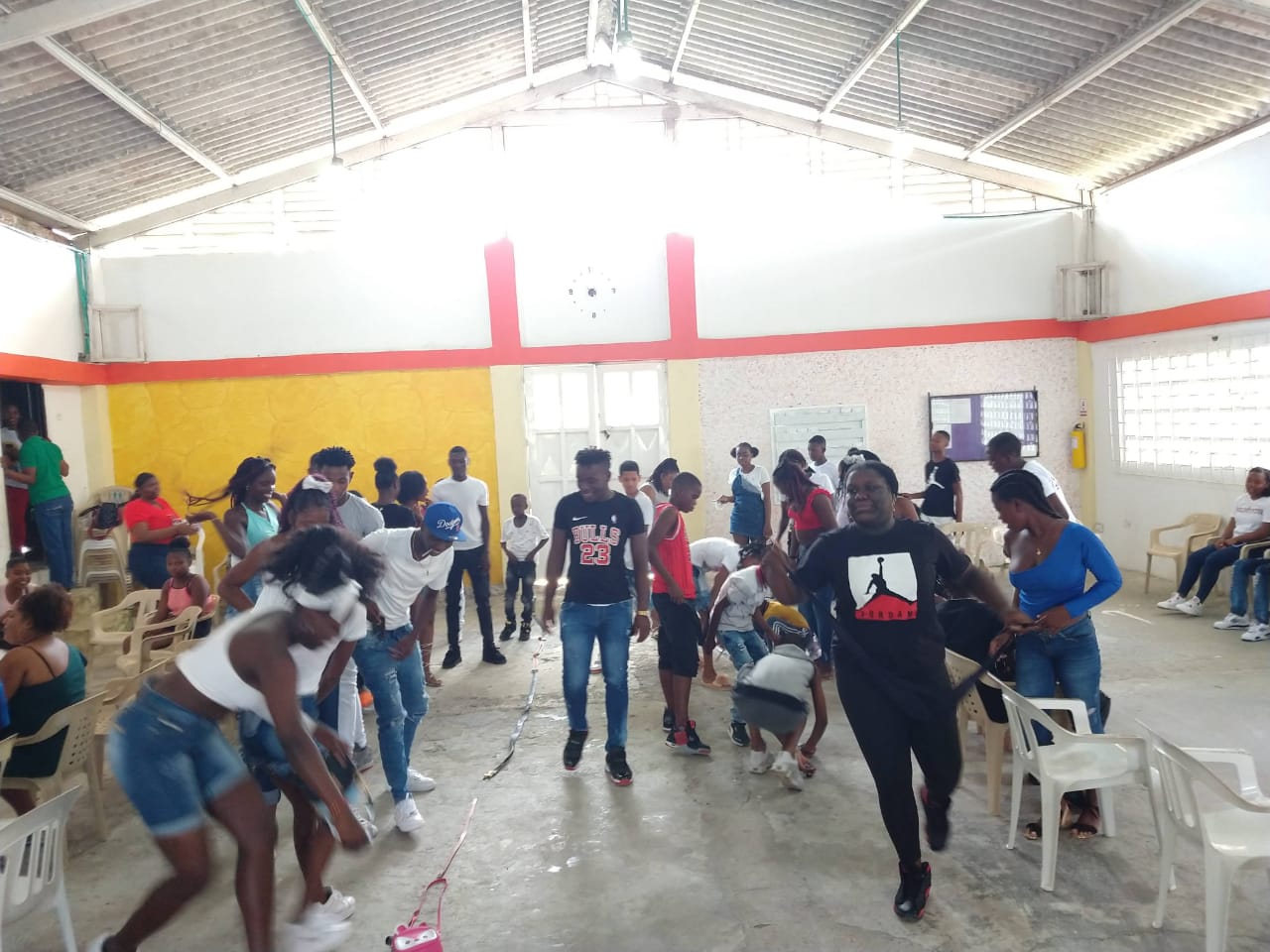 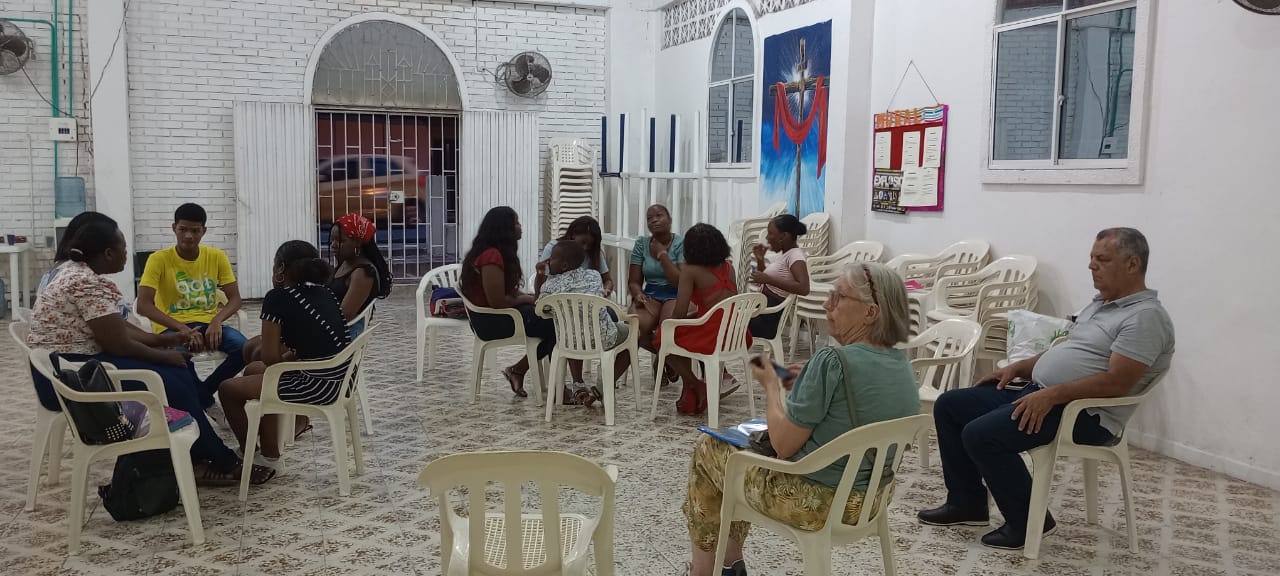 Construcción de paz y formación política desde apocalipsis
TULUÁ
Responsable: Javier Barco
OBJETIVO
Fortalecer la construcción de la paz desde las comunidades indígenas y campesinas a través de una lectura política del libro de Apocalipsis, promoviendo la creación de proyectos prácticos que nazcan en el seno de las mismas comunidades eclesiales, así como un texto que testimonie las experiencias obtenidas en medio de ellas con el fin de que se conviertan en agentes de cambio dentro del lugar donde están.
2021-2022
Actualmente trabajando con personas de iglesias en Tuluá, con el apoyo de una iglesia Bautista.
- Se trabaja la lectura contextual del Apocalipsis desde una perspectiva política.
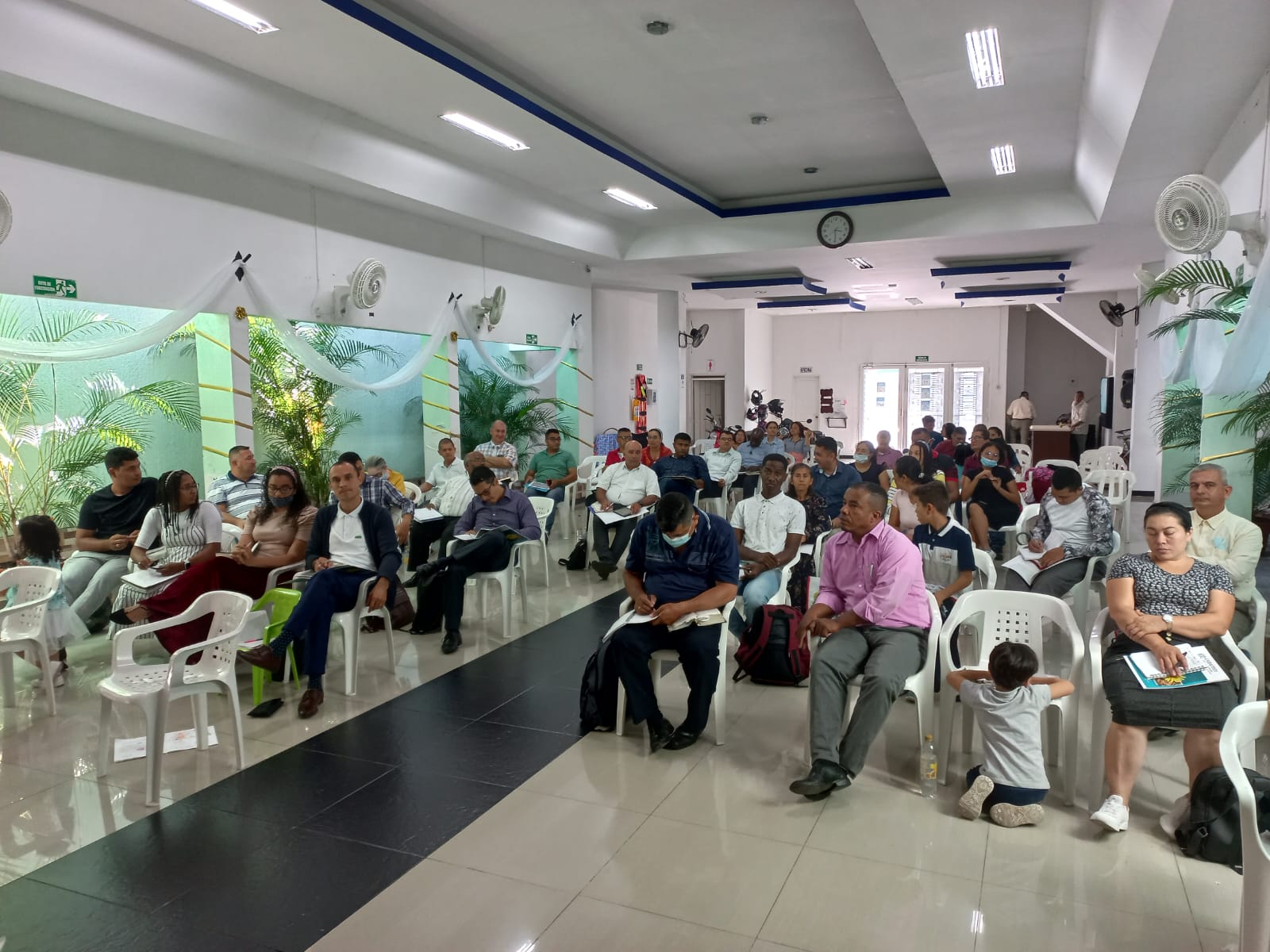 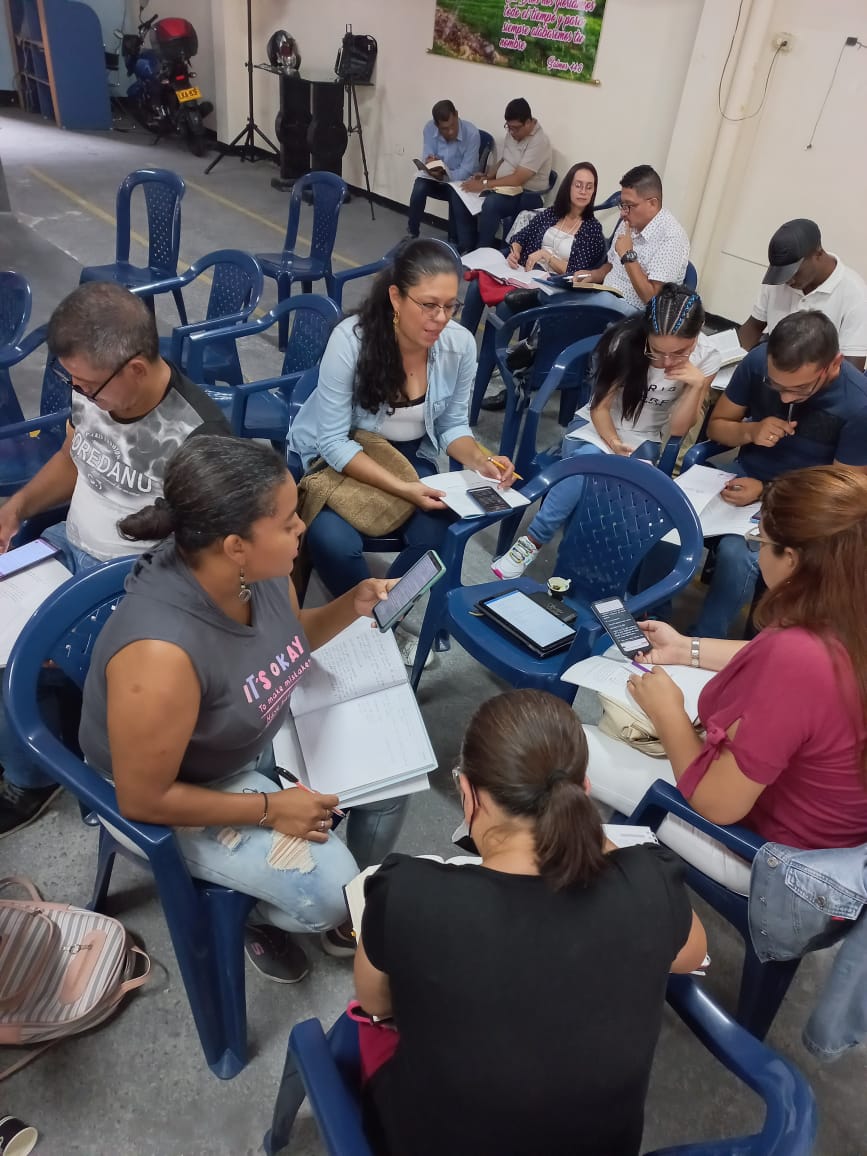 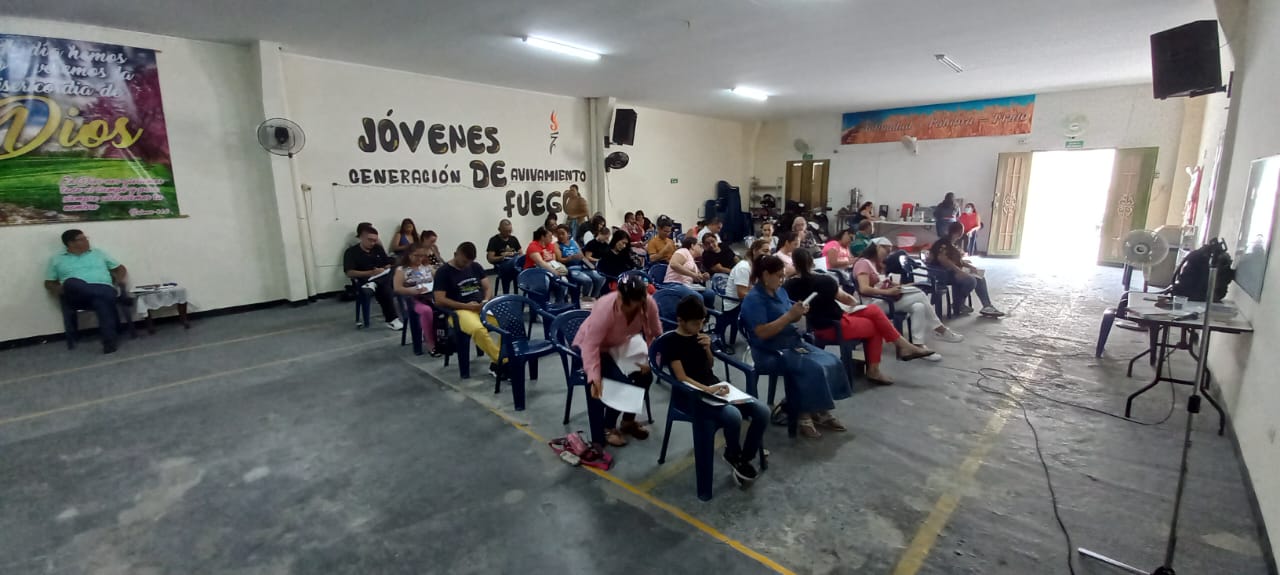 Desarrollo de habilidades para la paz
Nariño y Cali
Responsable: Nemy Silva
OBJETIVO
Desarrollar habilidades para la paz en la iglesia y la comunidad, desde la espiritualidad cristiana en los municipios de Tumaco, Pasto y en el distrito de Agua Blanca en Cali.
2020-2022
60 personas de iglesias y la comunidad de Tumaco, Pasto y Distrito de agua blanca en Cali

Algunos temas trabajados: 
Conflicto
Reconciliación 
Justicia restaurativa 
Cuidado de la vida “Seguridad y protección”
Mi rol comunitario y organización comunitaria (Incidencia y negociación de conflictos)
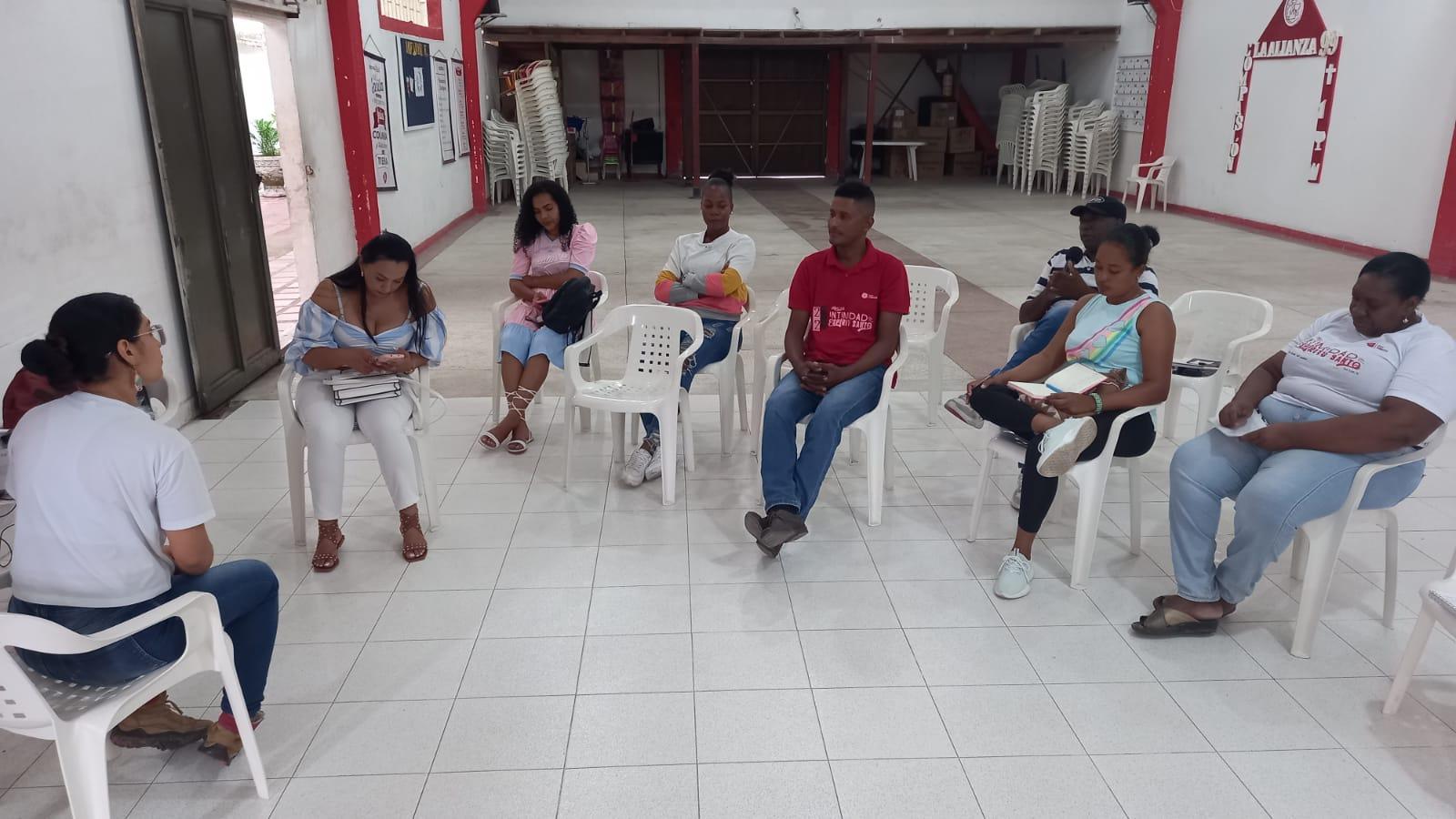 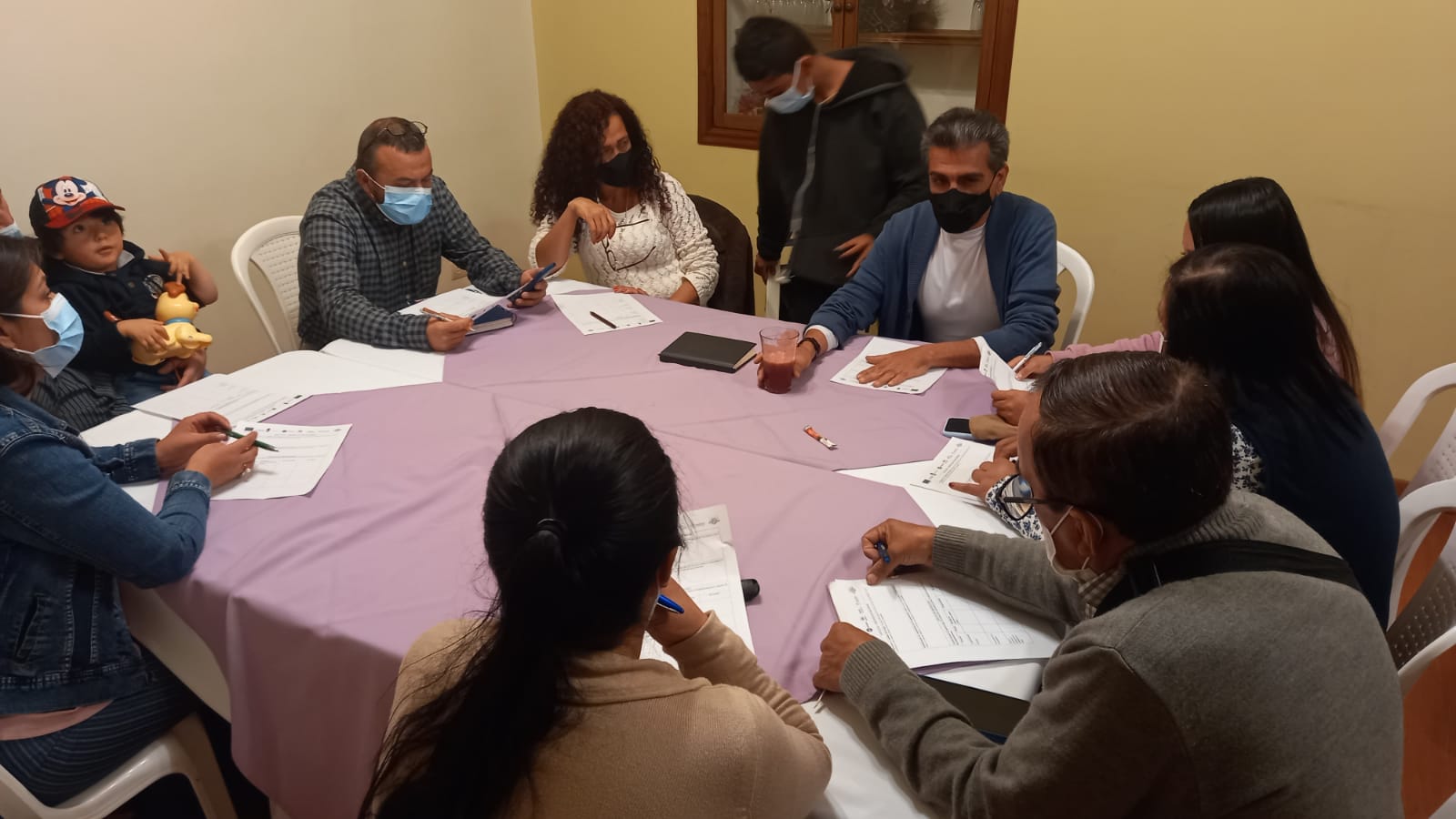 Apoyo Psicoespiritual a jóvenes de la Cómuna Veinte de Cali
CALI
Responsable: Rubén Laurido
OBJETIVO
Acompañar desde el cuidado psicoespiritual a diez jóvenes de la comuna veinte de Cali (Siloé), que requieren atención a traumas psicosociales y espirituales.
2021-2022
10 Personas afectadas por el paro nacional del 2021

Fases del acompañamiento:
Fase diagnóstica
Visitas domiciliarias
Ejercicio terapéutico grupal
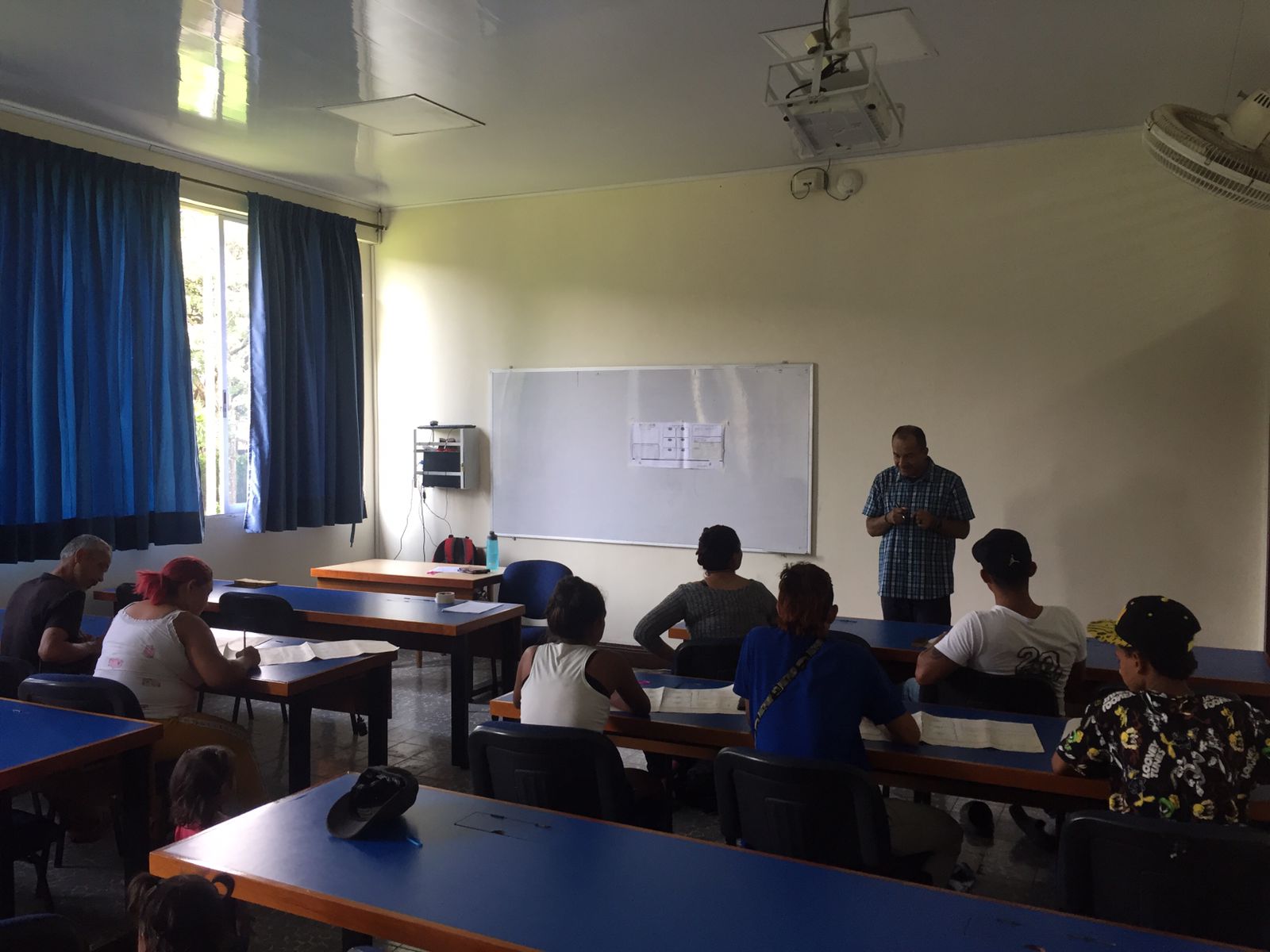 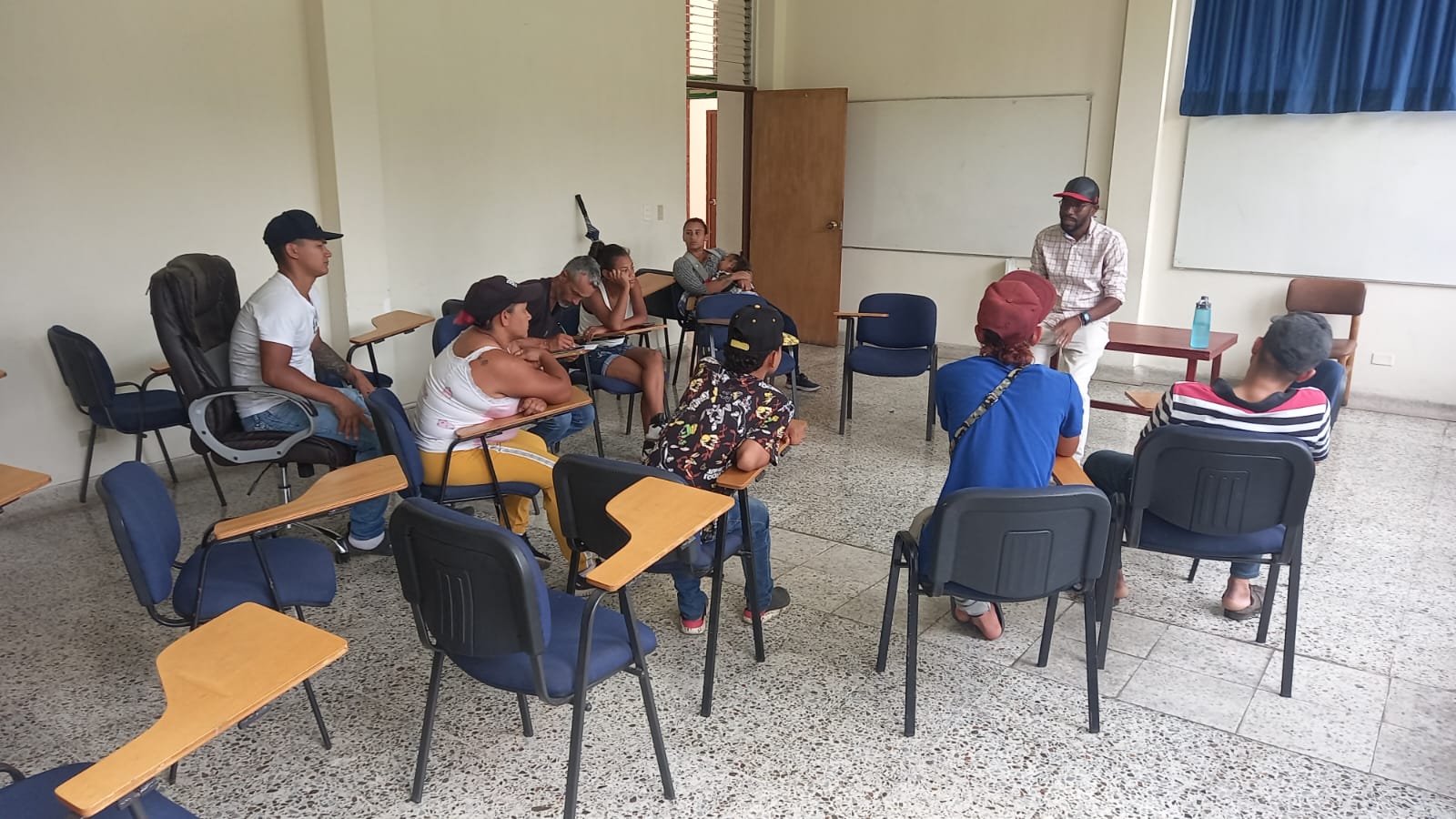 Pastoral a pueblos ancestrales con enfoque de género
SILVIA CAUCA
Responsable: Isabella Lozano
OBJETIVO
Fortalecer la cimentación de una convivencia pacífica entre hombres, mujeres y autoridades ancestrales dentro del territorio a través de una lectura contextual y comunitaria de la Biblia y con una fundamentación sólida en enfoque de género y construcción de paz.
2021-2022
Aproximadamente 60 personas de las comunidades indígenas de Silvia, Cauca

Algunos temas: 
Taller introductorio de biblia
Espiritualidad desde el pensar y sentir como mujeres originarias
Lectura liberadora de la biblia.
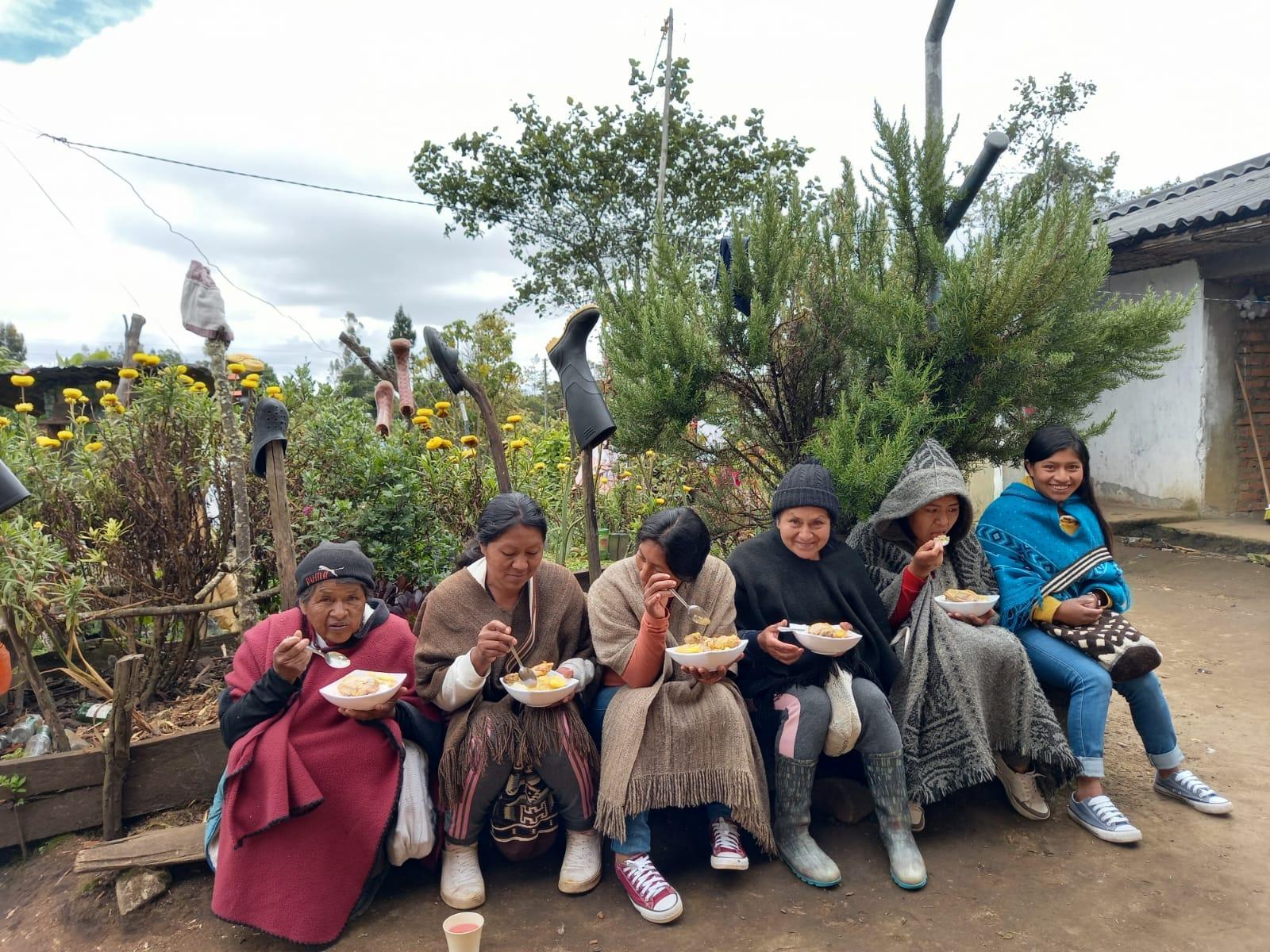 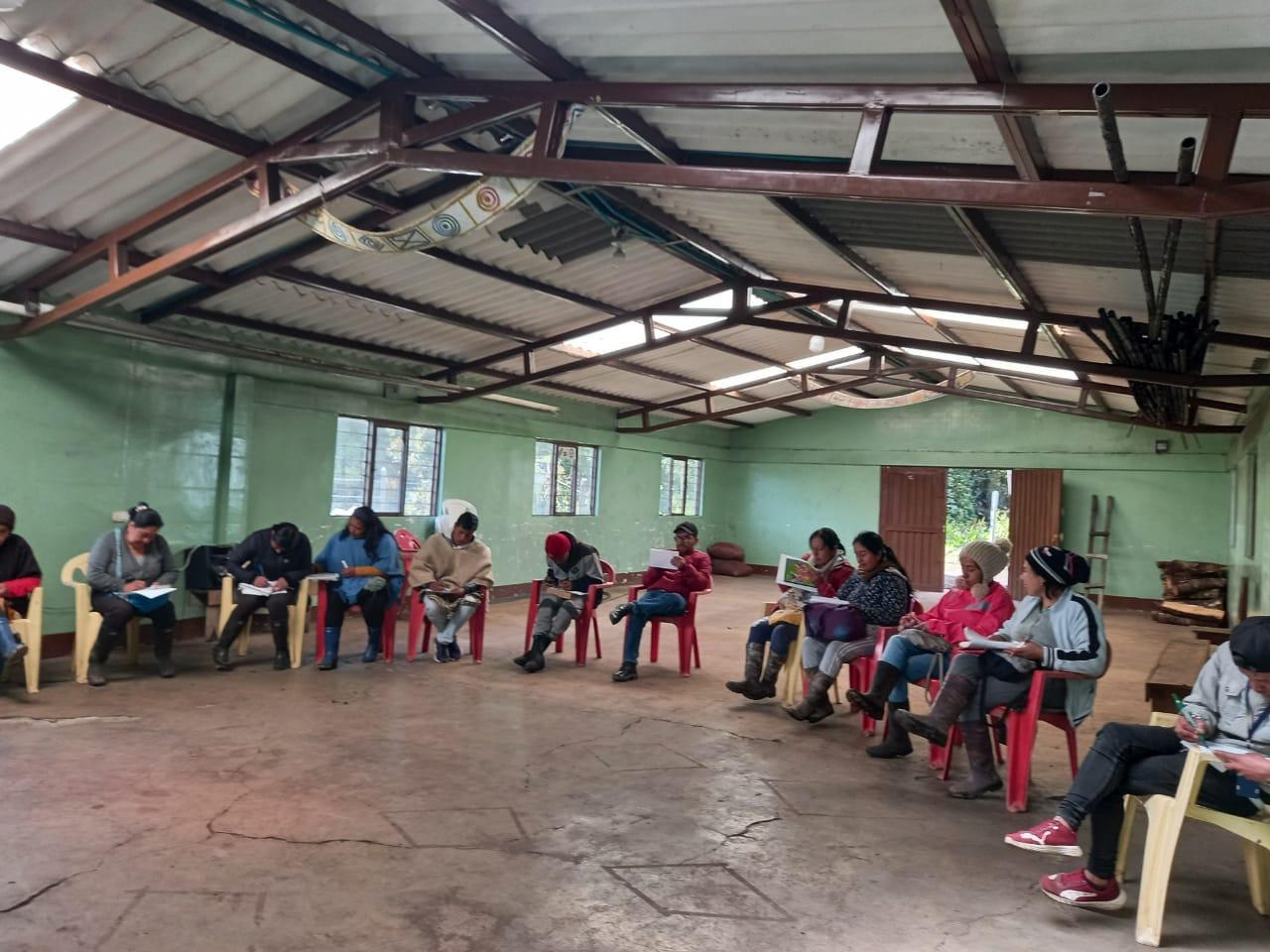 GRACIAS